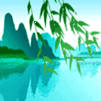 Tự nhiên và xã hội
Lá cây
Nhóm lá hình bầu dục
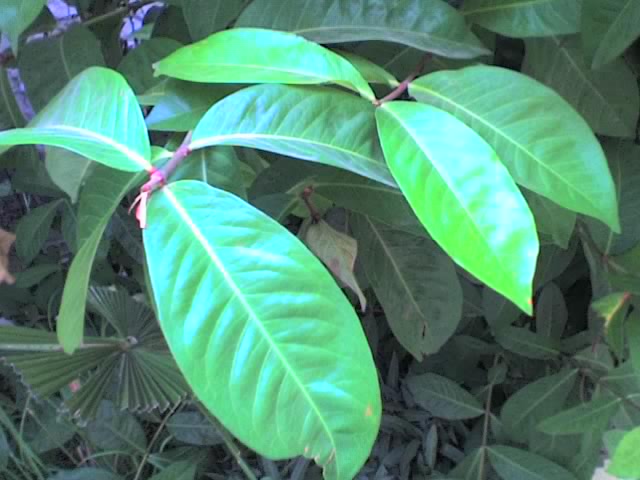 Nhóm lá nhỏ
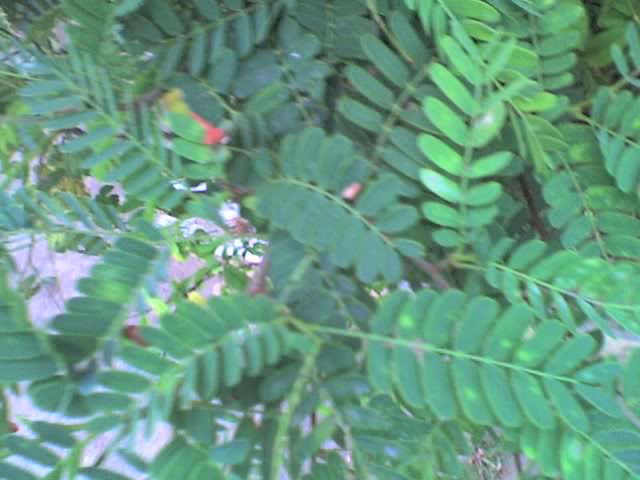 Nhóm lá kim
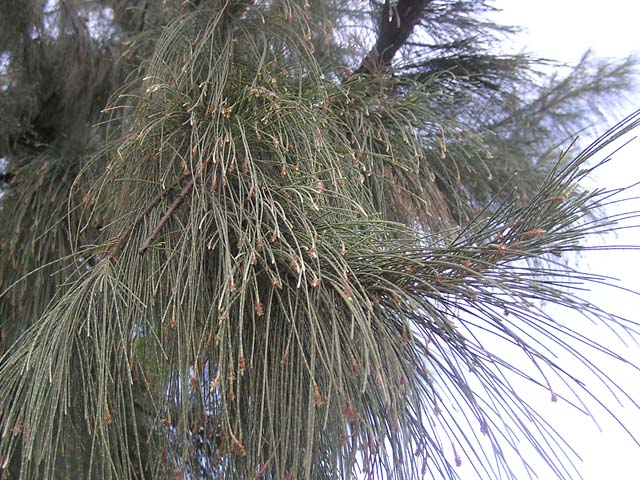 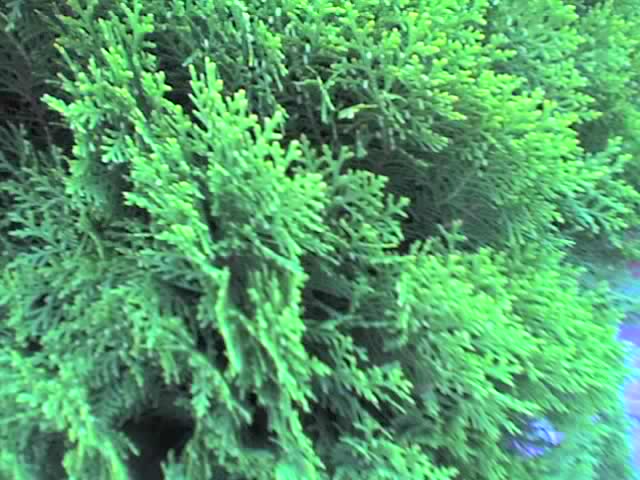 Nhóm lá tròn
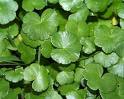 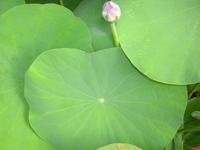 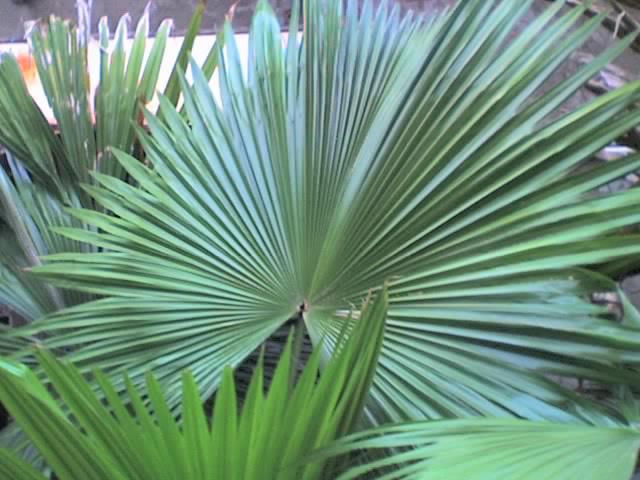 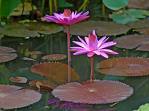 Nhóm lá dài
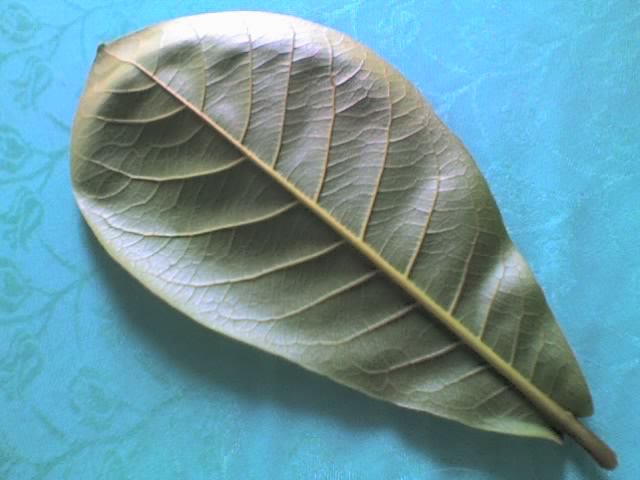 Gân lá
Phiến lá
Cuống lá
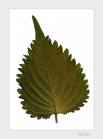 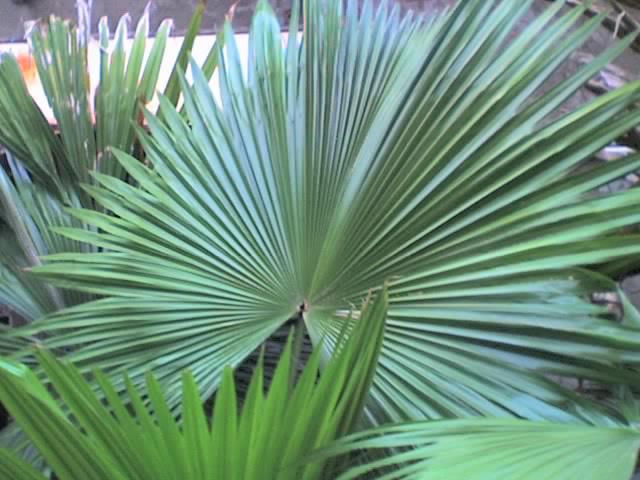 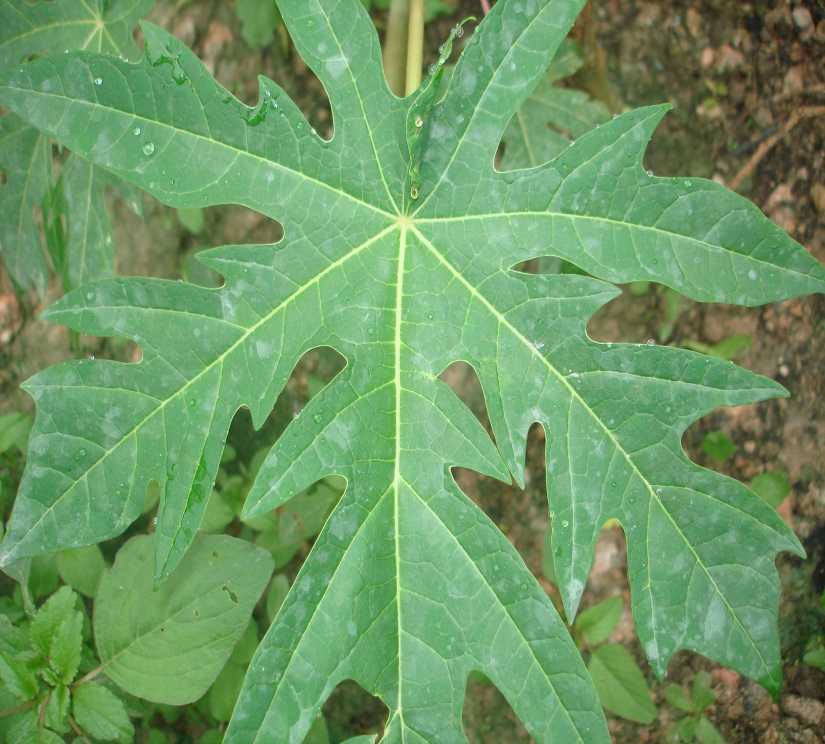 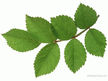 Một số lá cây có răng cưa ở ngoài mép phiến lá.